СЕМИНАР
 Методическое обеспечение образовательного процесса 
 МАОУ ДОД ДЮЦ «Московский»
Цель:
    всестороннее повышение квалификации и                                                                                      профессионального мастерства педагогов дополнительного образования.

Основные задачи:
1. Повышение качества профессионального уровня и педагогического мастерства.
2. Инициирование педагогического творчества.
3. Внедрение в практическую деятельность современных педагогических технологий.
4. «Выращивание» и освоение передового педагогического опыта.
5. Дидактическое и методическое обеспечение инновационной деятельности.
Основные принципы осуществления системы методического обеспечения:
1. Актуальность – связь с жизнью, реализация федеральной целевой программы, учет проблем учреждения, ориентация на социальную значимость.
2. Научность – достижение соответствия всей системы современным научным видениям.
3. Системность (как целостная система)
4. Последовательность, преемственность, непрерывность, массовость, полный охват всех педагогов методической работой в течении года.
5. Творческий характер
6. Оперативность, гибкость, мобильность
(учет индивидуальных особенностей педагога, его возможностей, быстрая передача информации, индивидуальная работа)
7. Создание благоприятного психолого-педагогического климата.
Структура методического обеспечения образовательного процесса
Педсовет


Директор

                                 Методический совет                                                                         Информационно-методический банк
 Методическая служба
                             Аттестационная комиссия                                                                                     Психологическая служба
Система повышения квалификации педагогического работника вне учреждения
Повышение профессионального уровня и мастерства педагогических работников
Главными принципами реализации этого направления деятельности являются системность, последовательность, плановость.

Организация работы над единой методической темой.
«Развитие инновационной компетентности педагога дополнительного образования»
 При планировании работы над методической темой рекомендуется провести анкетирование среди педагогов в целях более детального осмысления целей предстоящей работы.
Формы работы:
Методические семинары-практикумы
Деловые игры
Методические недели
Временные инициативные группы по подготовке к семинарам, педагогическим советам
Аттестация педагогических работников
Консультирование
Методические оперативки
Разработка алгоритма определения содержания индивидуальной деятельности педагога по самообразованию
Алгоритм определения содержания индивидуальной деятельности по самообразованию педагогов
Анализ собственного опыта работы:
анализ профессиональной деятельности;
анализ целей и задач;
анализ применяемых методик;
анализ результатов деятельности;
выбор темы по самообразованию.
Работа над проектом или программой:
постановка проблемы;
определение целей, задач;
ресурсное обеспечение;
ожидаемые результаты;
способы проверки результатов;
коррекционная работа.
Разработка индивидуального маршрута:
работа с литературой
посещение занятий, творческих гостиных,
 мастер-классов коллег
участие в работе семинаров, 
 проблемных курсах
другие виды работ.
Представление  результатов работ
Презентация на педагогическом совете отдела, на психолого-педагогическом консилиуме в рамках образовательной области,  на заседании методического совета, научно-методического совета, на заседании городских методических объединений
Анализ результатов работы по самообразованию
Программно-методическое обеспечение образовательного процесса

 Разработка и совершенствование образовательных программ       и технологий
 Презентации образовательных программ
 Создание учебно-методических комплексов
 Мониторинг образовательного процесса

Учебно-методический комплекс – это совокупность систематизированных материалов, необходимых для осуществления образовательного процесса, обеспечивающих успех воспитанников в познавательной, творческой, коммуникативной и других видах деятельности, неотъемлемая часть профессиональной деятельности педагога.
Методическим советом центра была разработана примерная структура УМК педагога дополнительного образования:
Календарно-тематический план по годам обучения.
Учебно-воспитательный план на год.
Материалы для педагога и обучающихся по учебно-методическому обеспечению образовательной программы.
      (методические разработки, пособия, картотека интернетсайтов,  картотека специальной литературы, наглядный материал, дидактические пособия, конспекты занятий, методические рекомендации для педагога).
4.  Материалы по индивидуальному сопровождению развития обучающихся.
      (методики педагогической диагностики уровней сформированности ЗУН, анкеты для детей и родителей, диагностические карты, сводные таблицы качества образовательного процесса, структура портфолио для одаренных детей и т.д.)
5.  Материалы по воспитательной работе с детским коллективом и семьёй.
      (сценарии мероприятий, КТД, игровые методики, проекты, положения, конспекты лекториев, протоколы родительских собраний и т.д.)
6.  Рейтинг коллектива.
Изучение, обобщение и распространение педагогического опыта

Функции методического объединения сейчас тоже меняются – сегодня это в дополнение к организационно-координирующей, научно-методическая, анализирующая и инновационная функции.

Лаборатория проблем – методические мастерские:

Практики
Цель: изучение и обобщение педагогического опыта, проведение и анализ открытых занятий, издание методической продукции.
Новаторы
Цель: апробирование новых методик и технологий, просветительская деятельность, организация взаимообучения.
Аналитики
Цель: анализ состояния образовательного процесса, обобщение проблем, пополнение методическими материалами ИМБ, обучающая и просветительская деятельность.
Эффективность методической работы немыслима без создания информационно- аналитического пространства, то есть информационной поддержки педагога, направленной на совершенствование образовательного пространства. 
Эта деятельность предусматривает прежде всего сбор, систематизацию, анализ и обобщение педагогической информации.

В нашем центре создан ИМБ по направлениям, по материалам журналов, полученных по подписке, ведется аннотированный каталог, с которым педагоги знакомятся на методических оперативках.

Продолжается работа над изданием сборника методических материалов из опыта работы лучших педагогов центра.

Чтобы не отстать от времени, педагог должен постоянно совершенствовать свои знания, овладевать прогрессивными педагогическими технологиями воспитания и обучения и тем самым обеспечить возможность для своего развития.
СПАСИБО 
ЗА ВНИМАНИЕ !
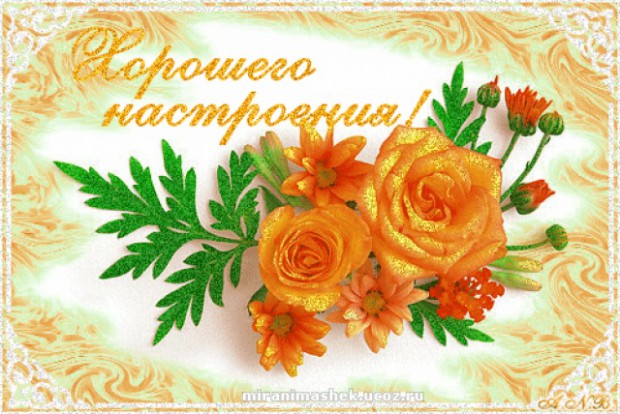